CHỦ ĐỀ 1
Các số từ 0 đến 10
Bài 1: Các số 0,1,2,3,4,5
(tiết 3)
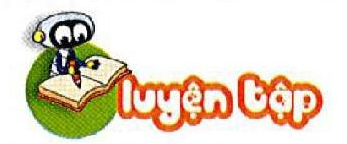 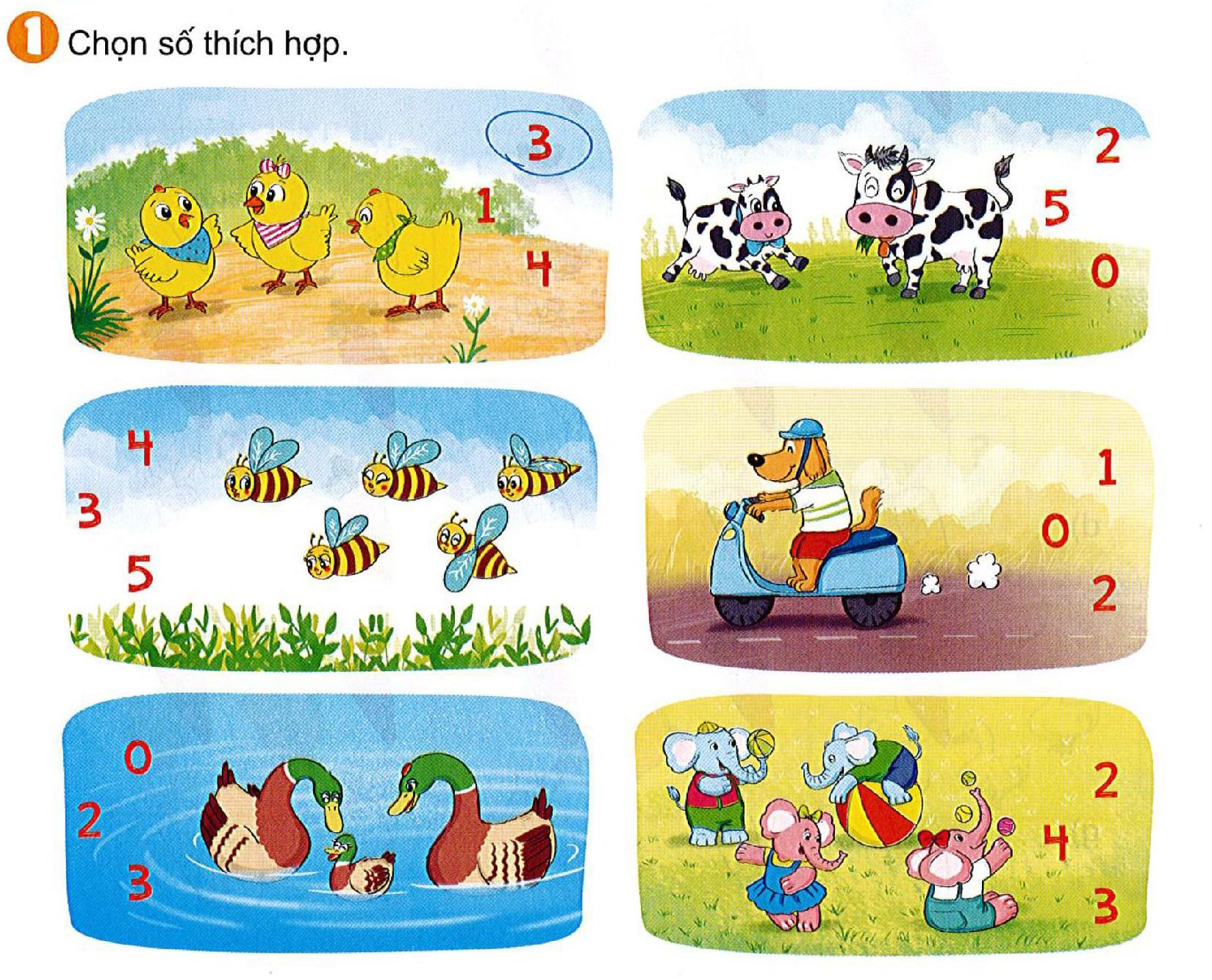 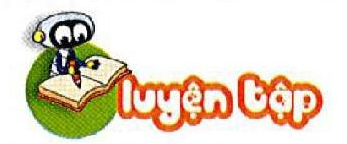 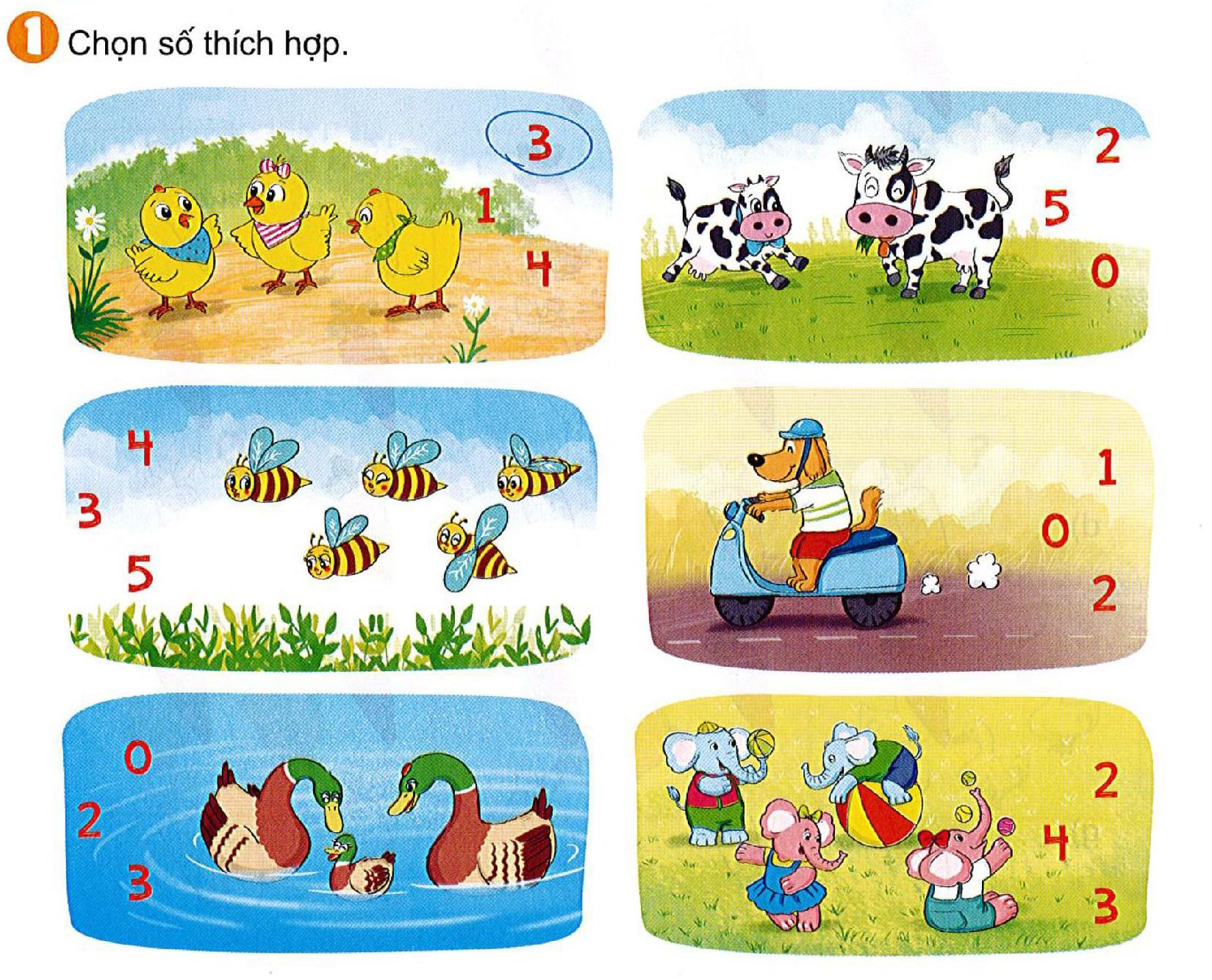 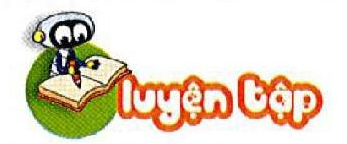 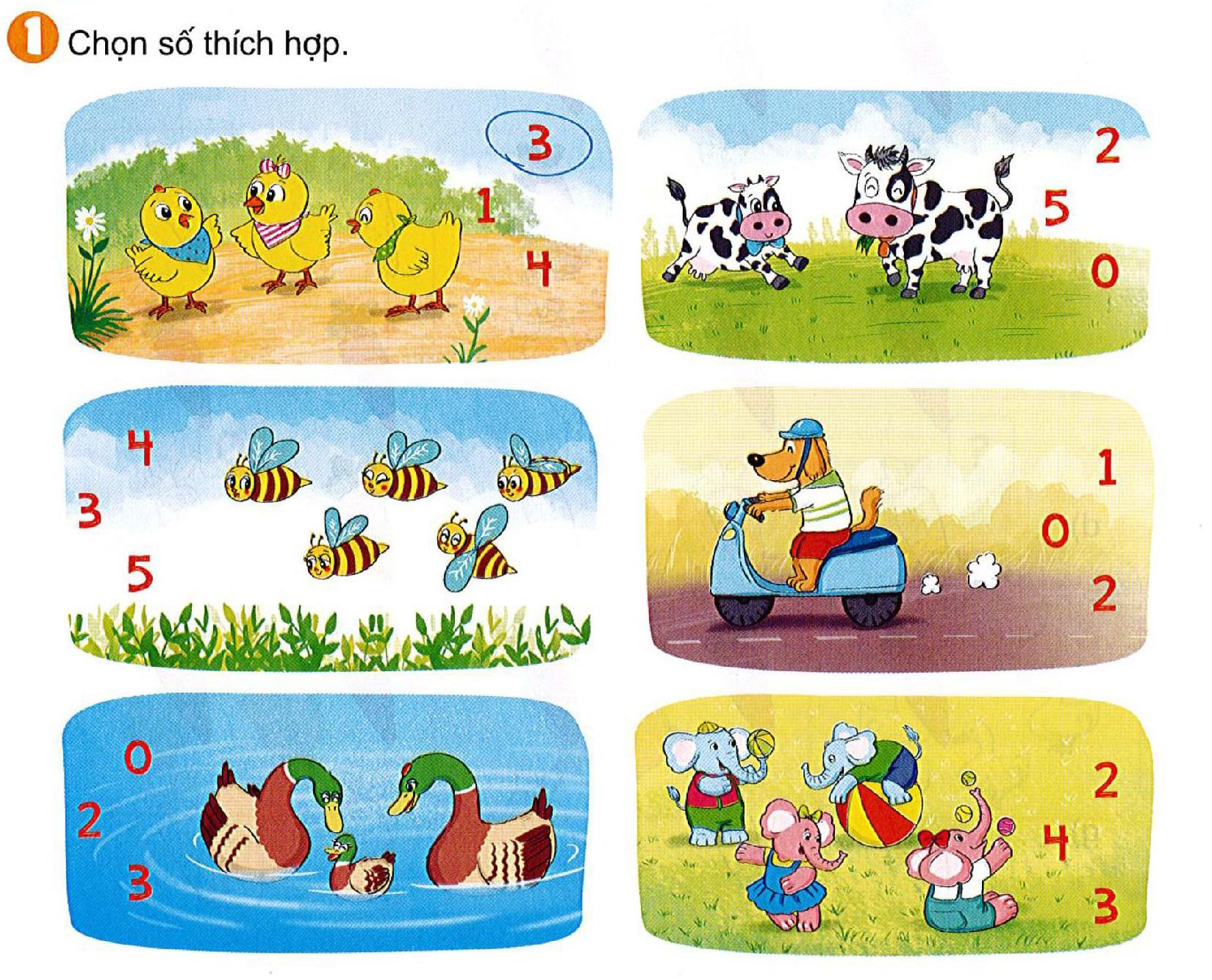 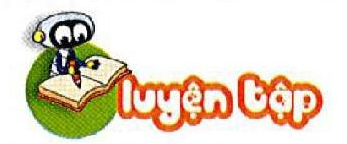 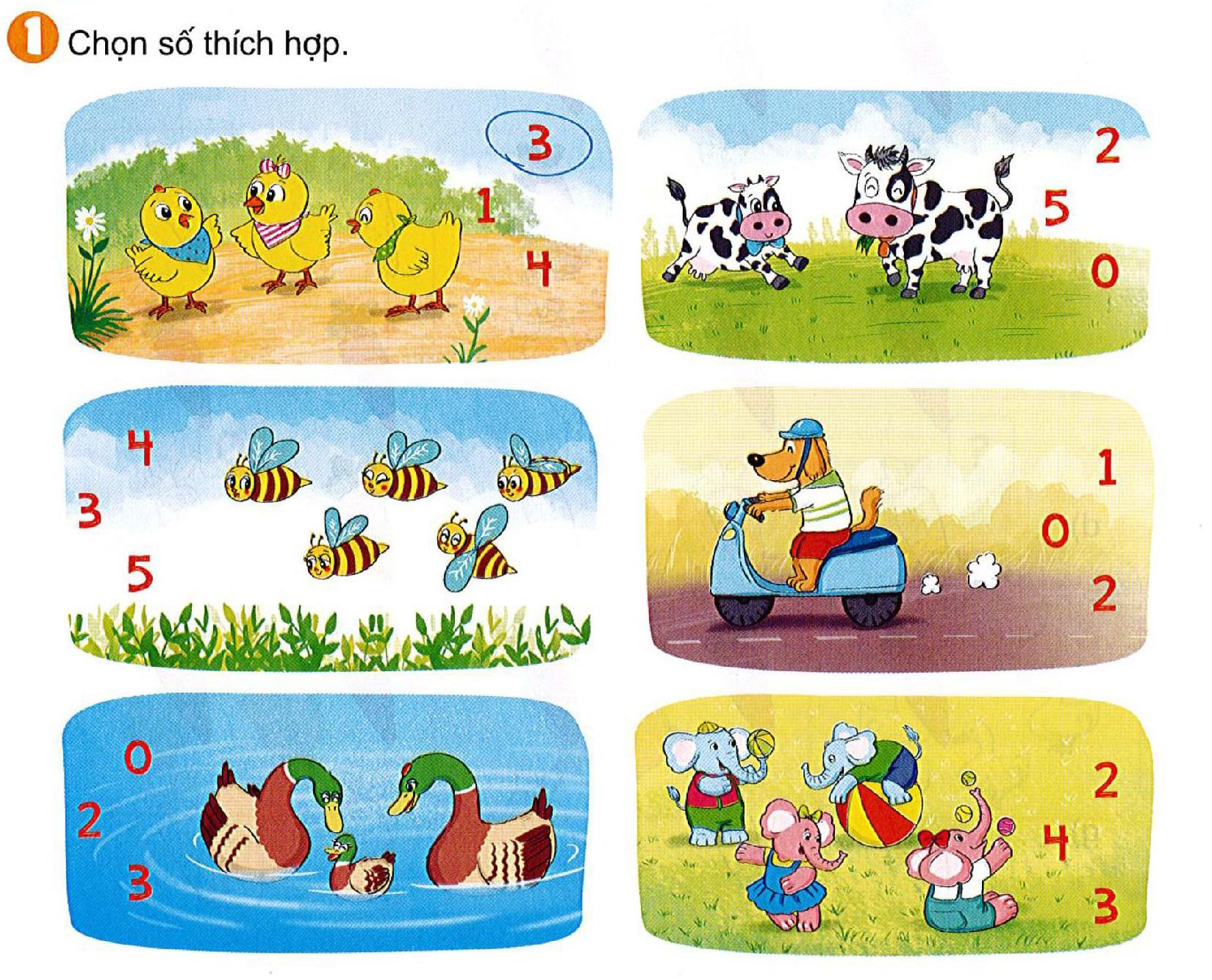 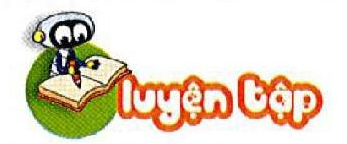 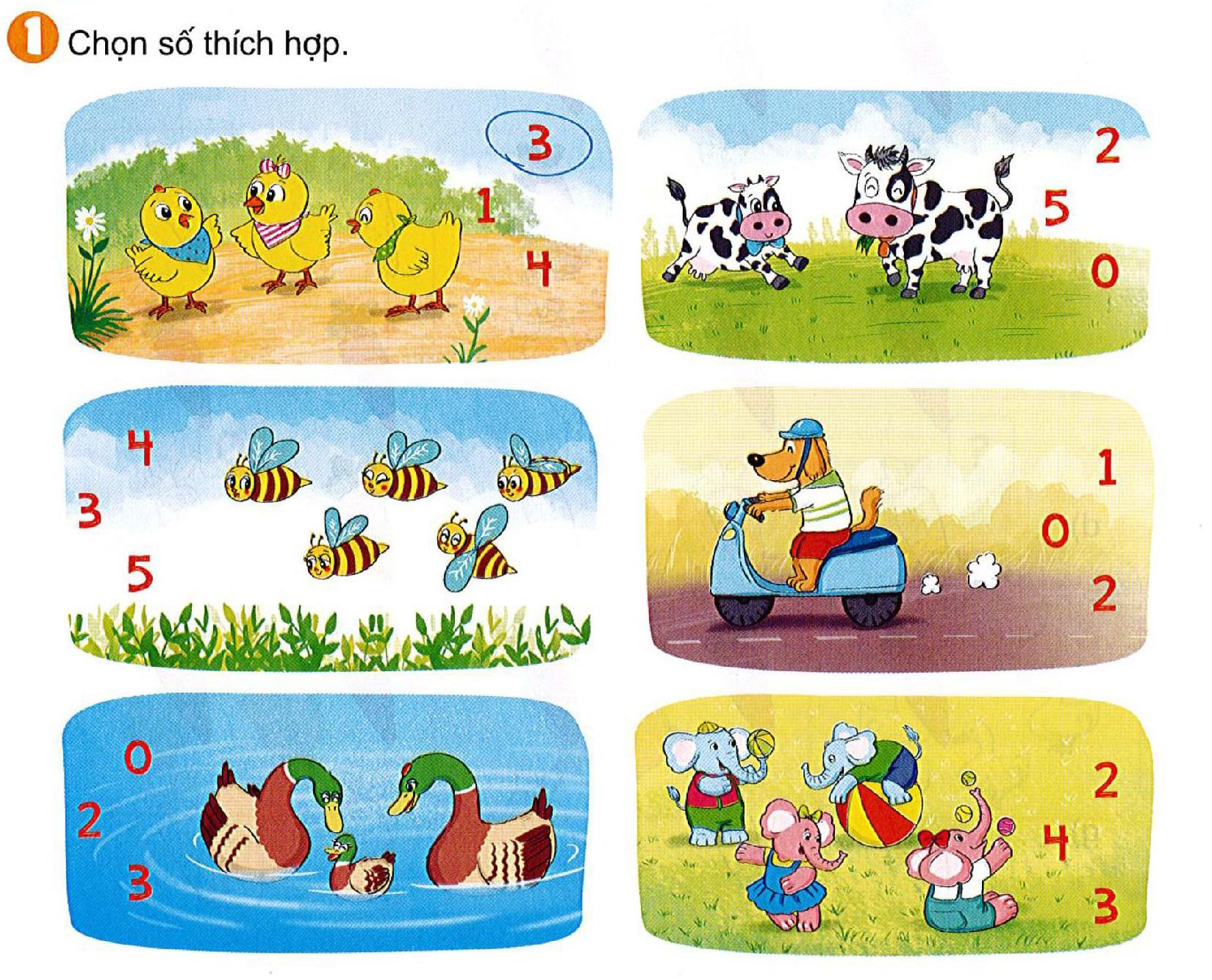 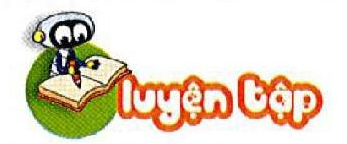 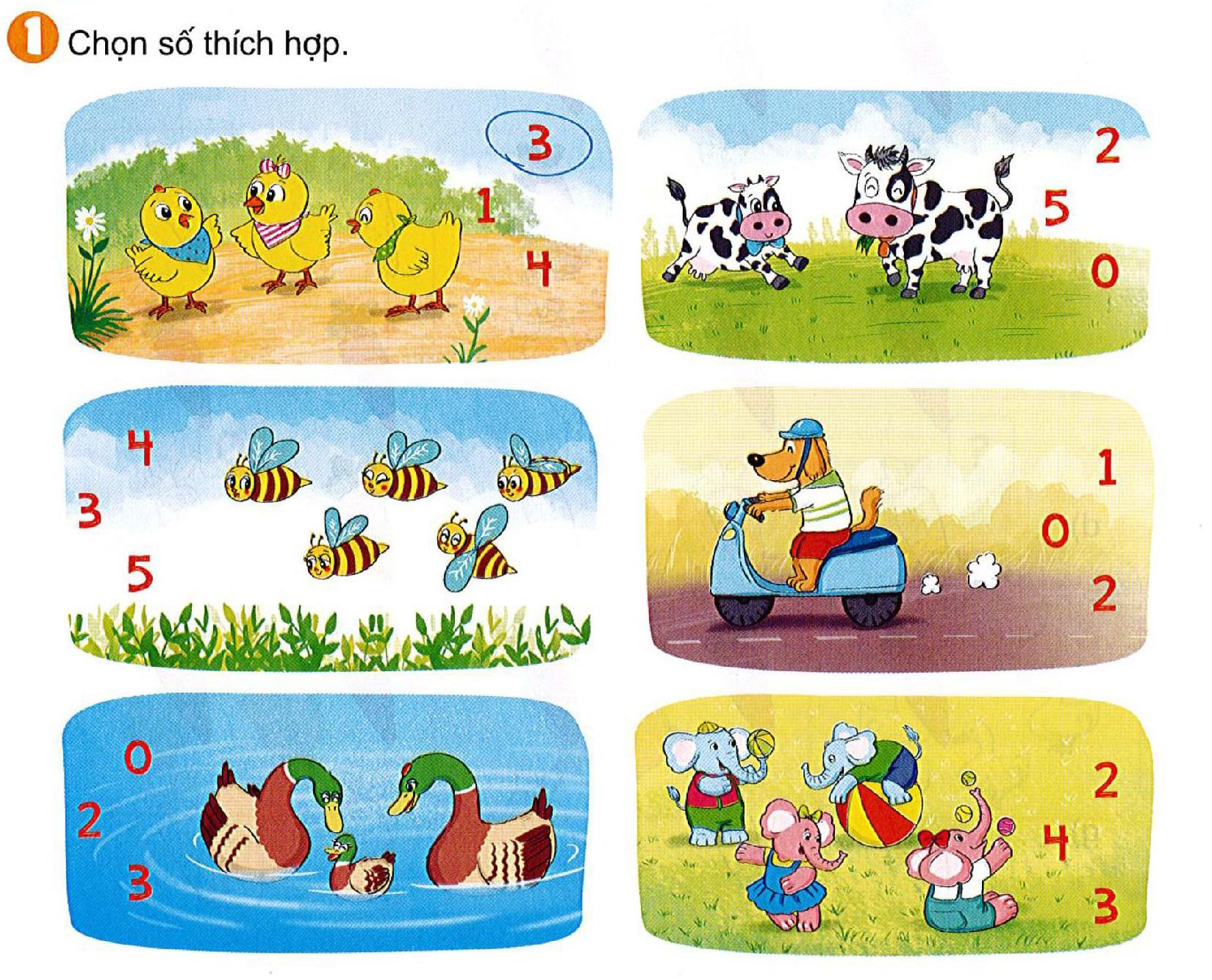 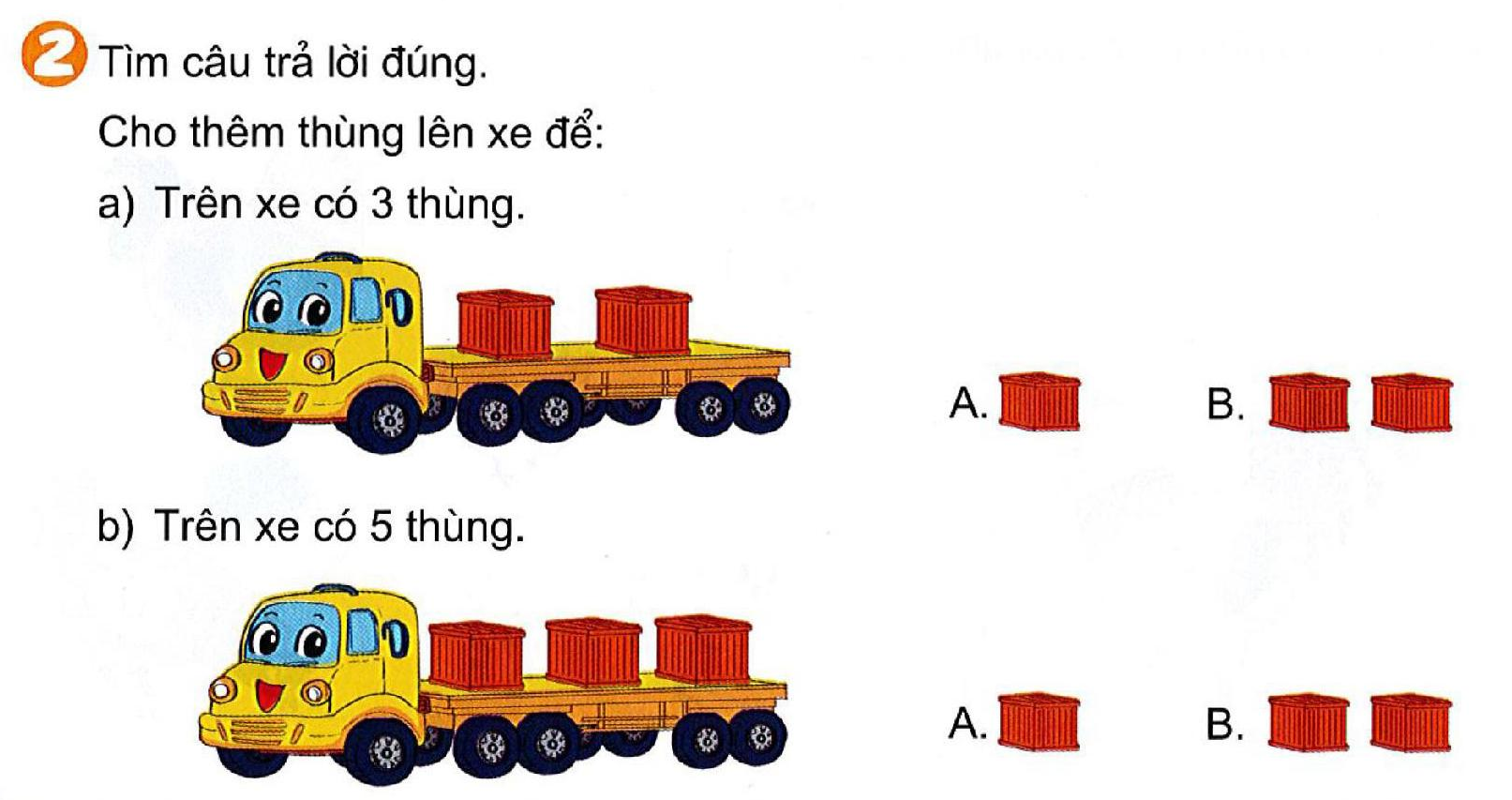 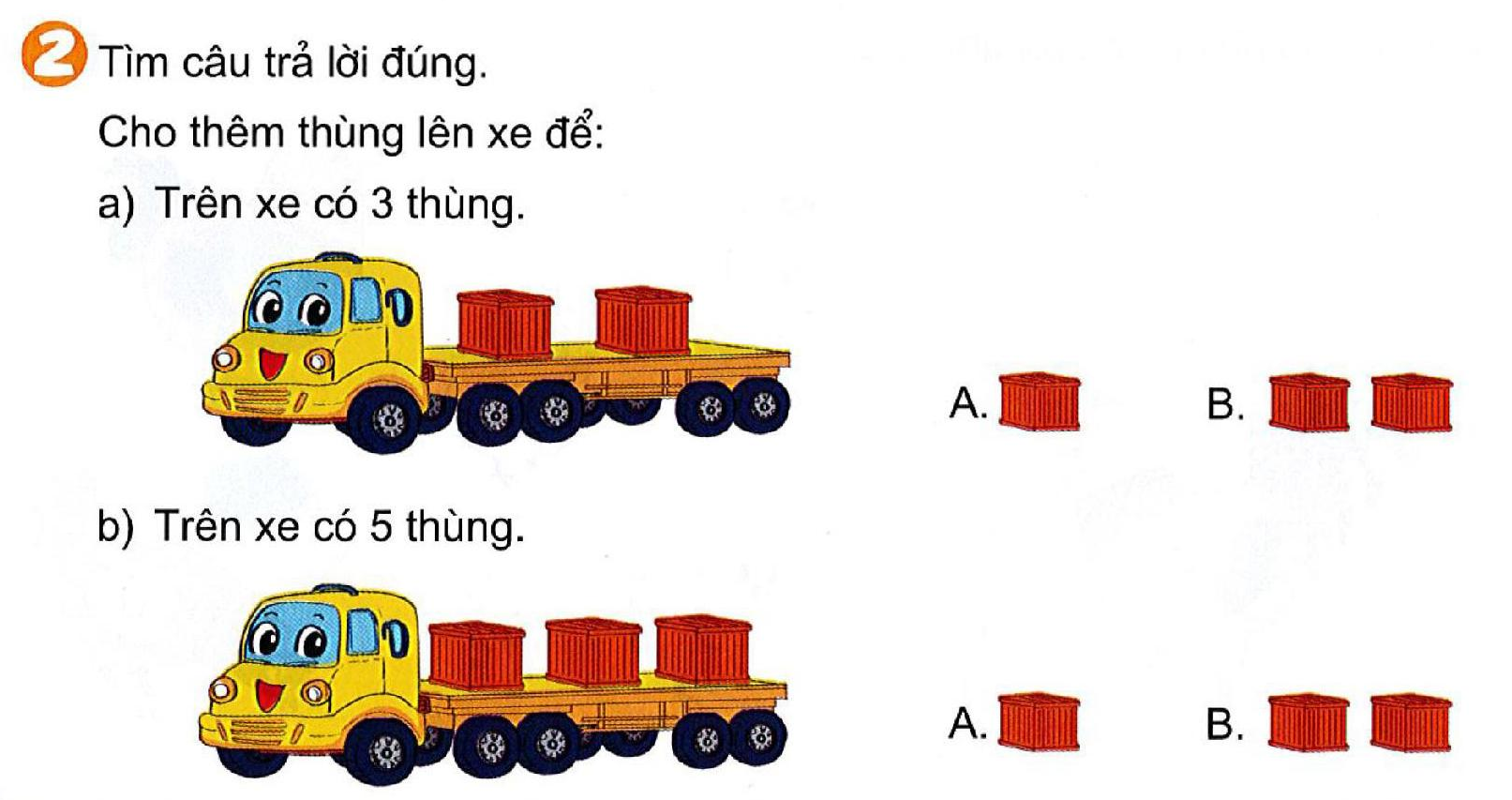 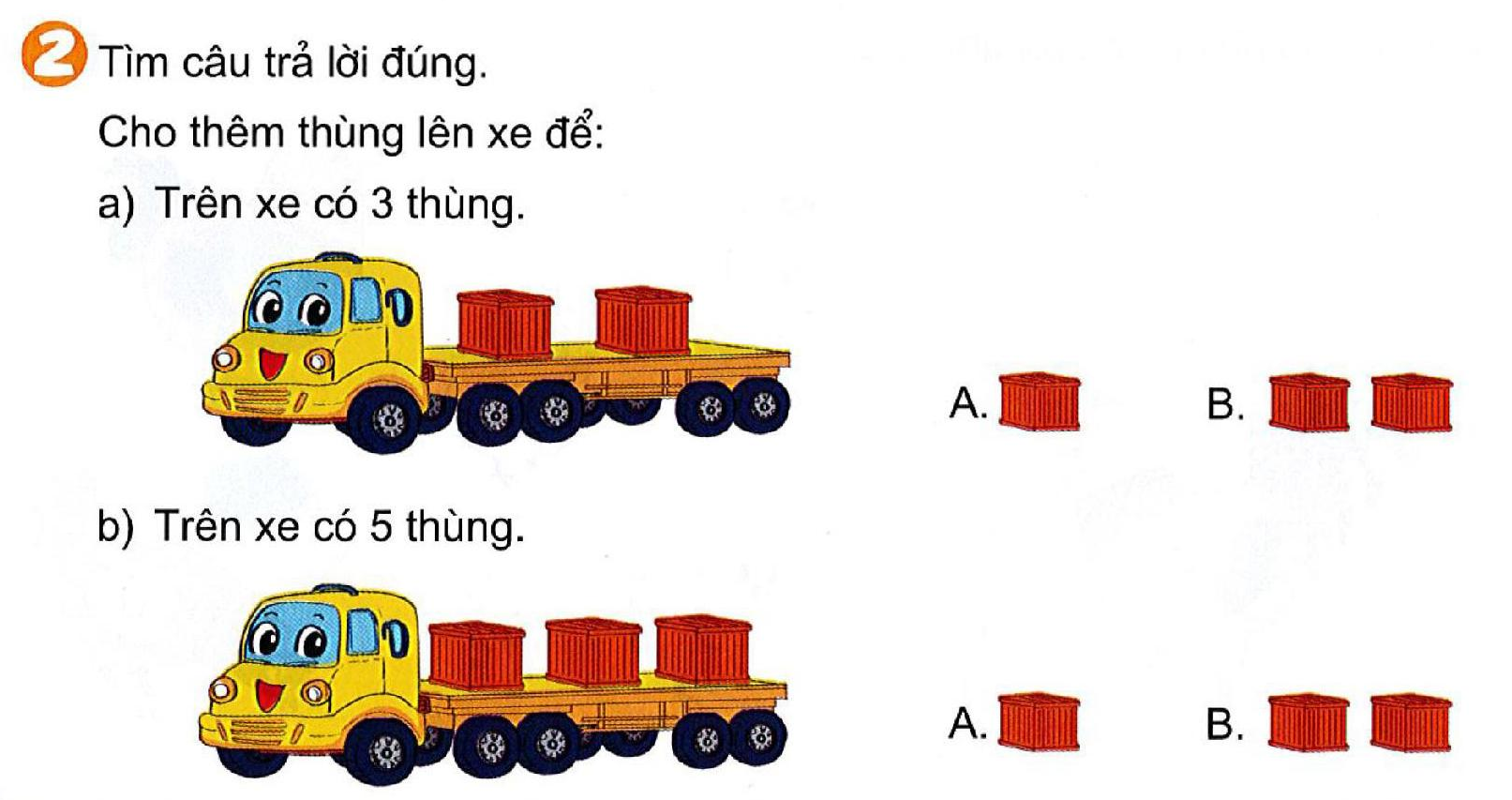 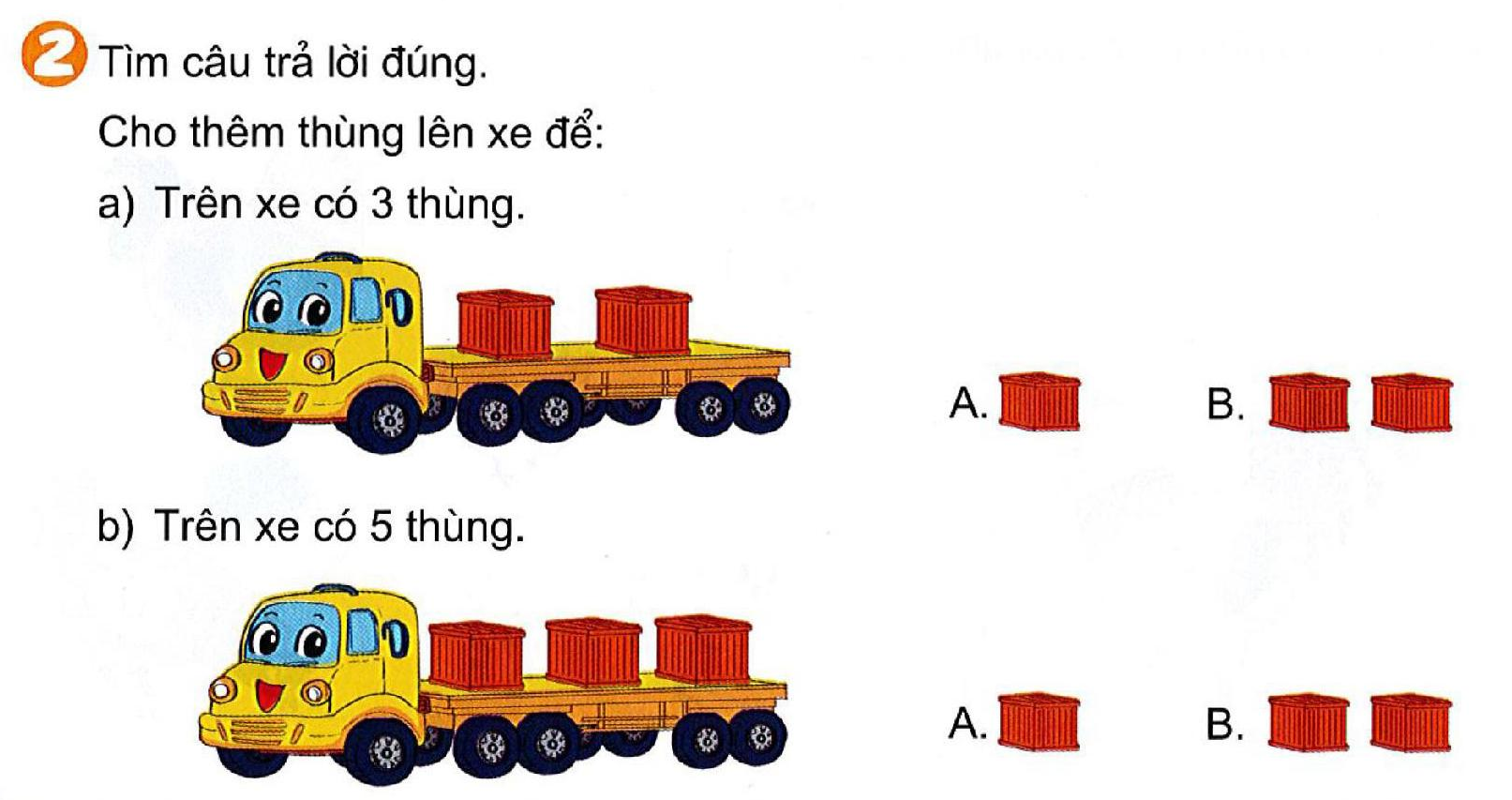 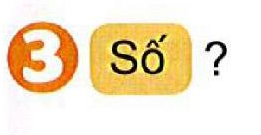 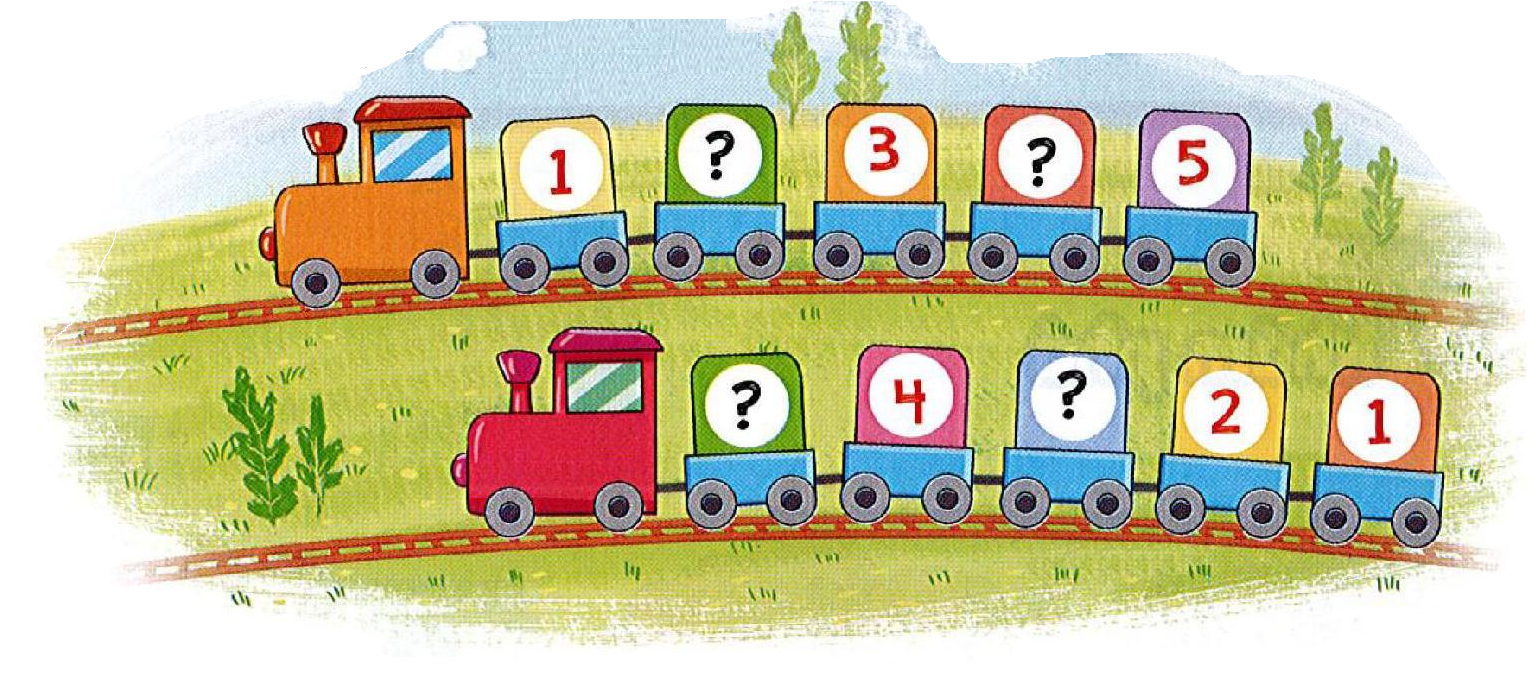 2
4
3
5
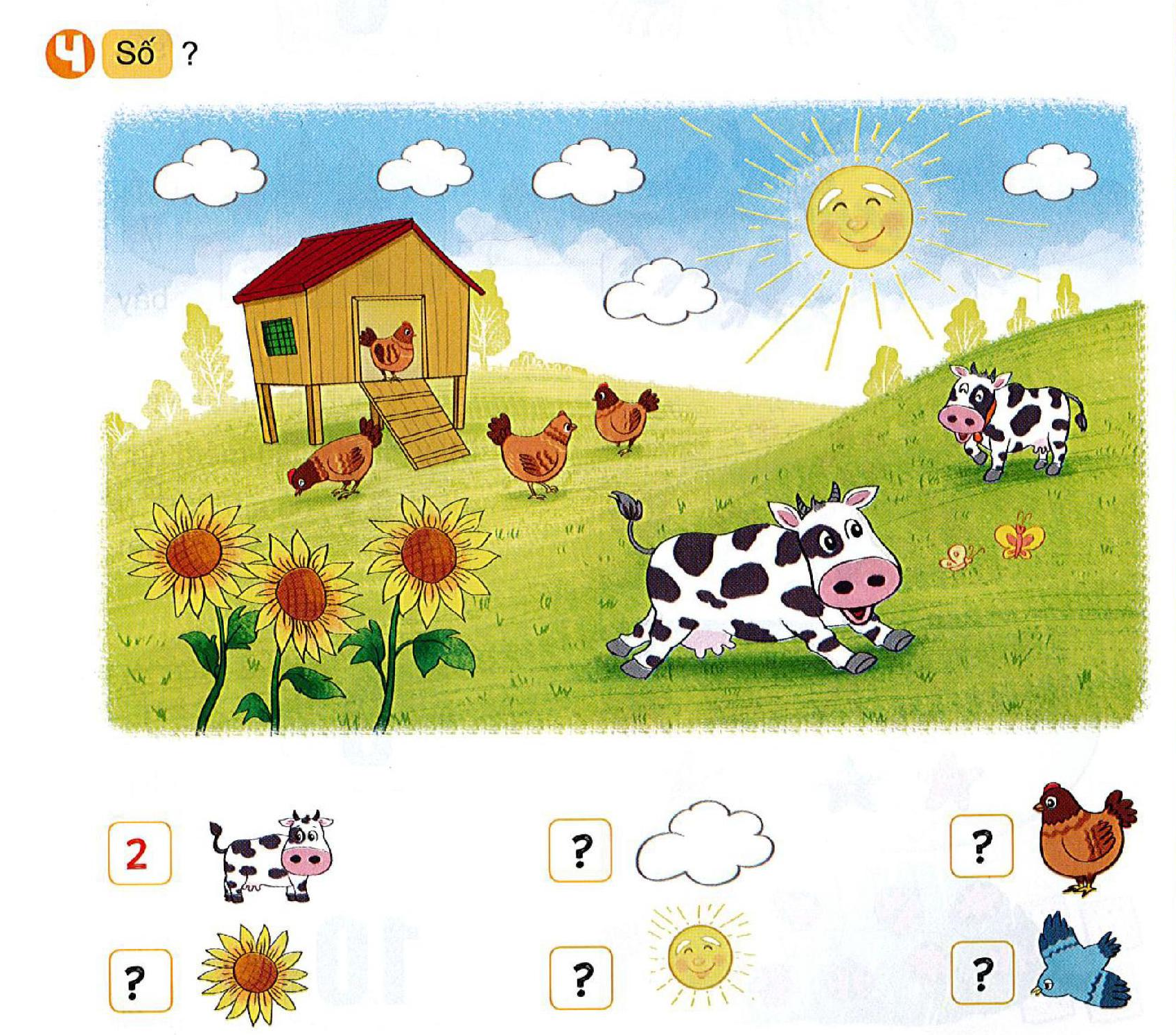 4
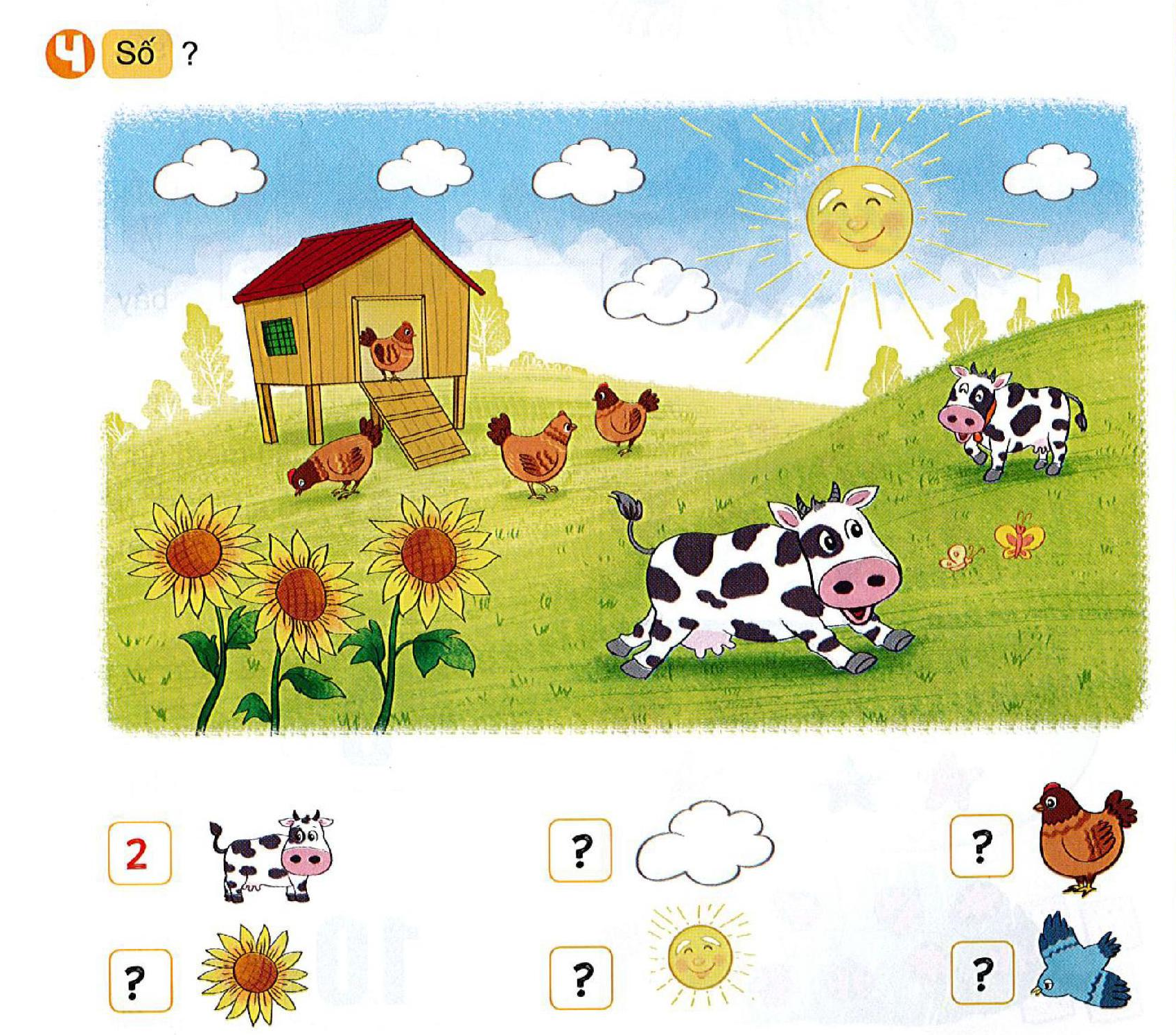 5
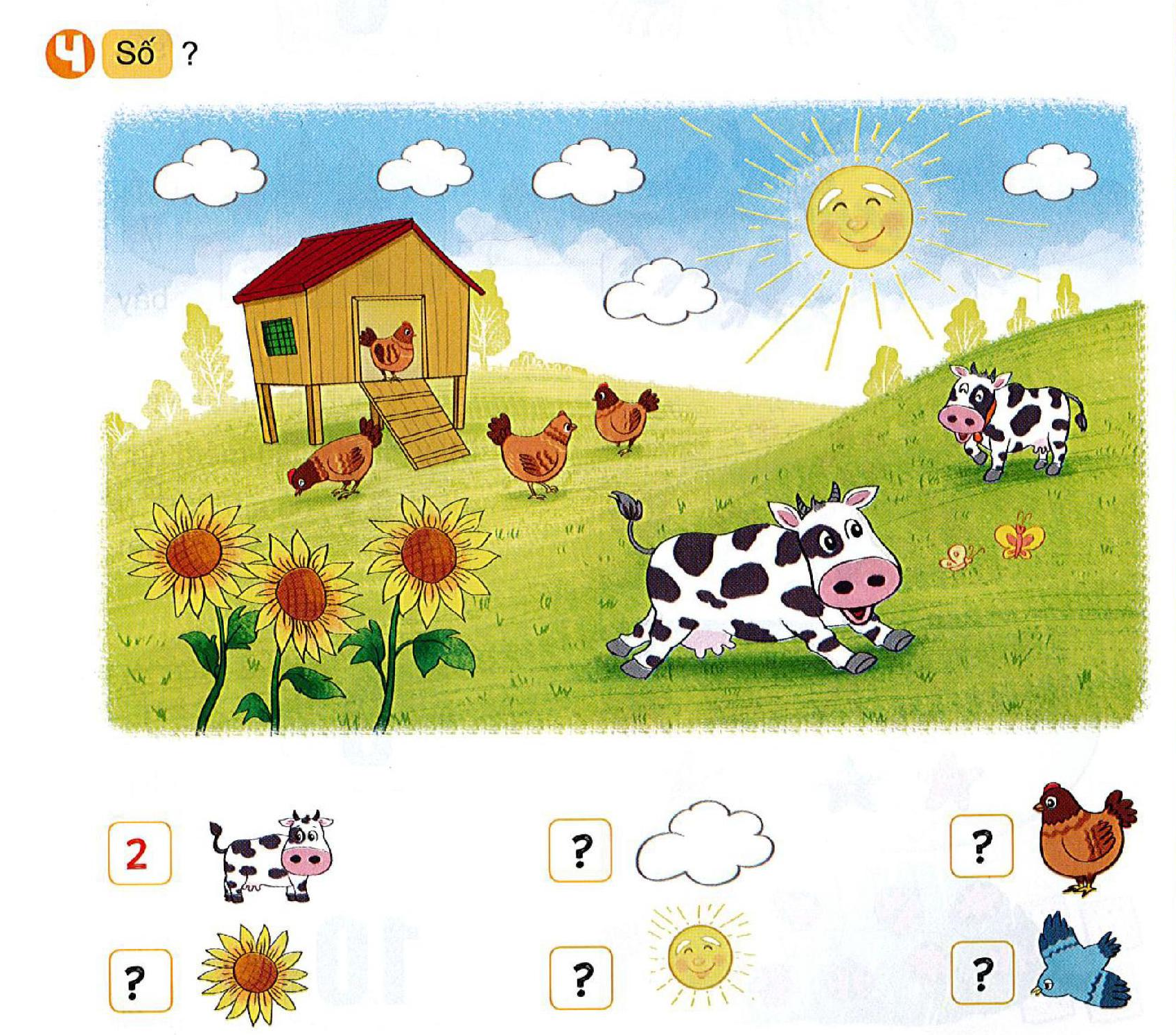 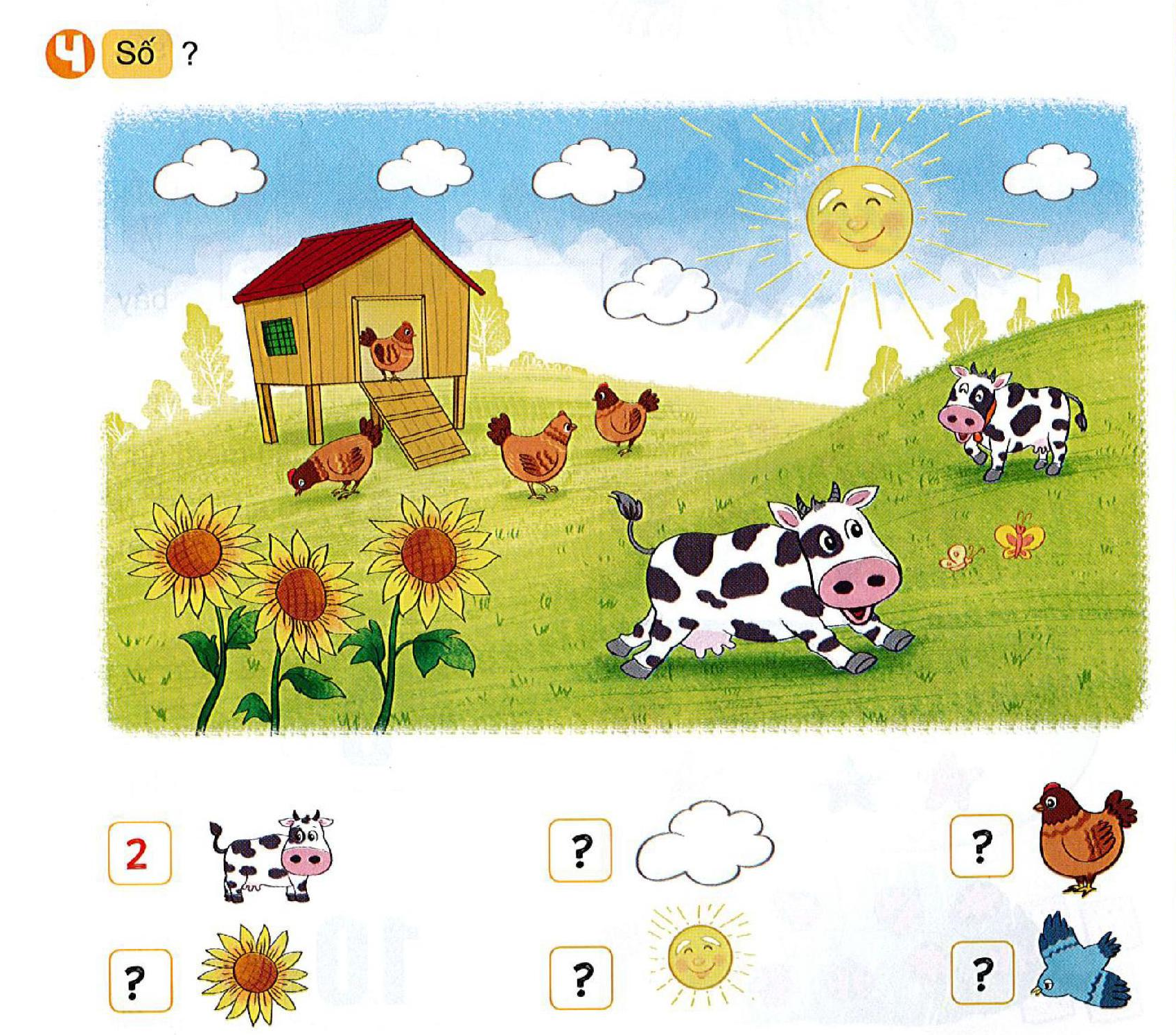 0
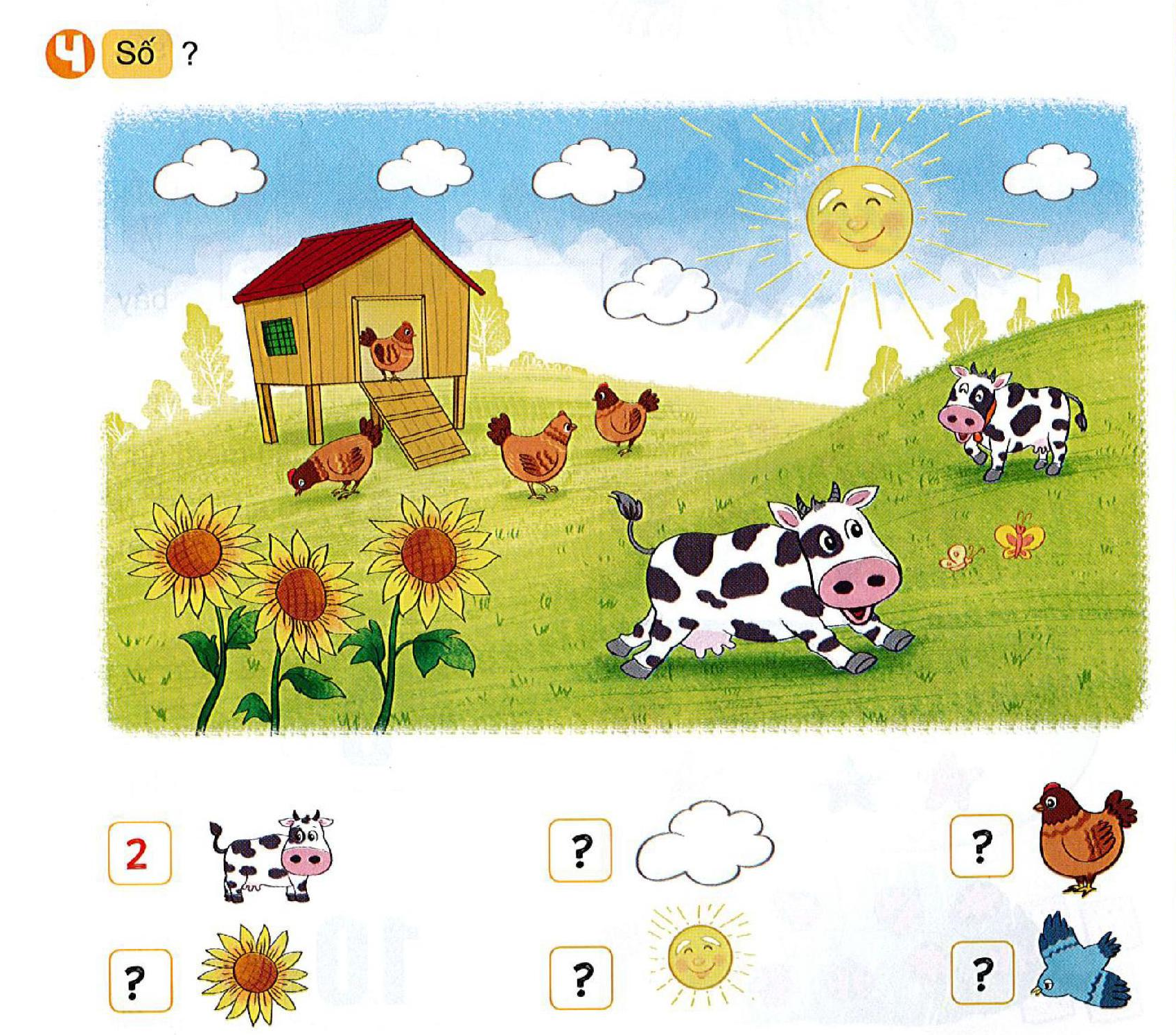 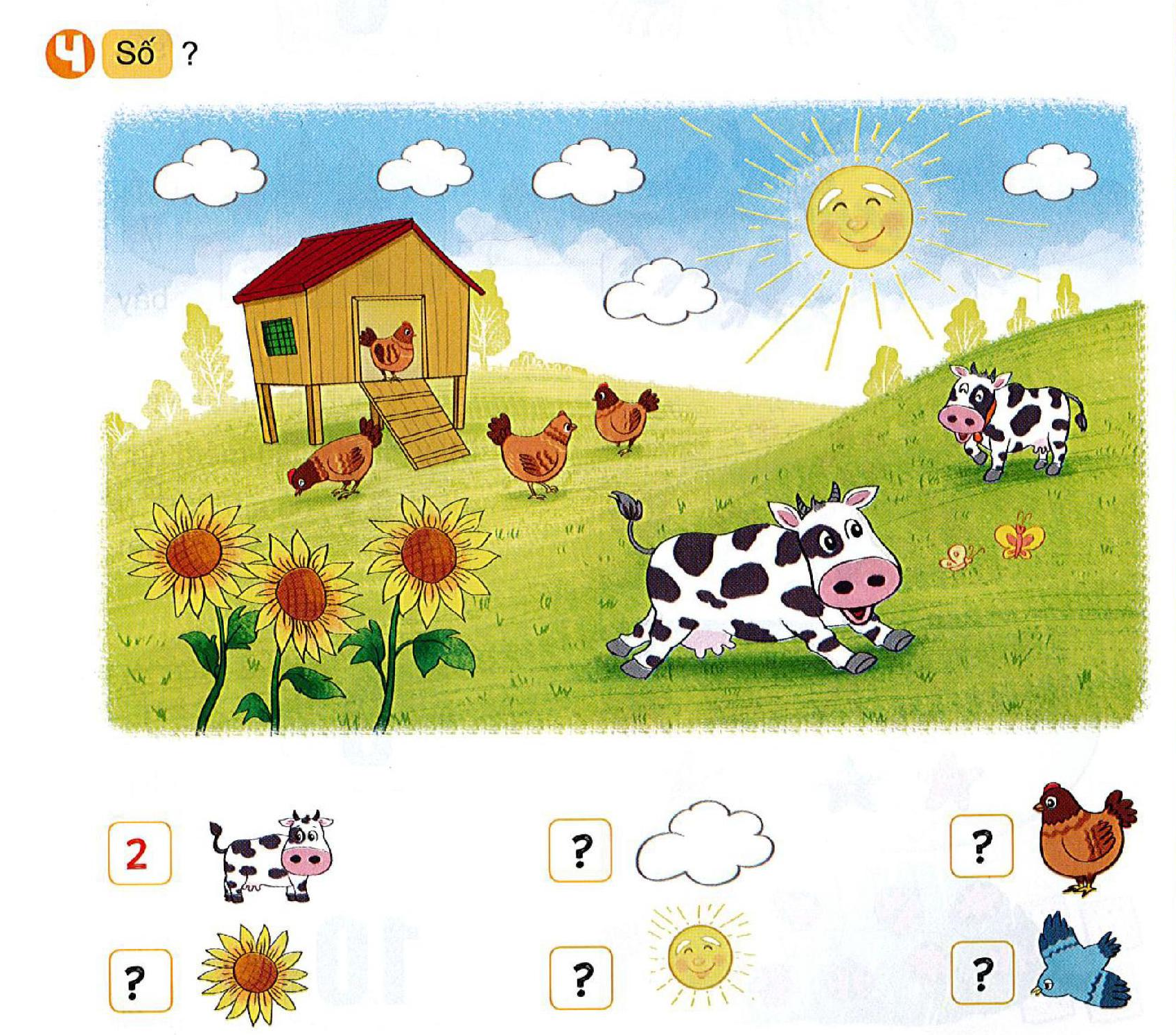 1
3
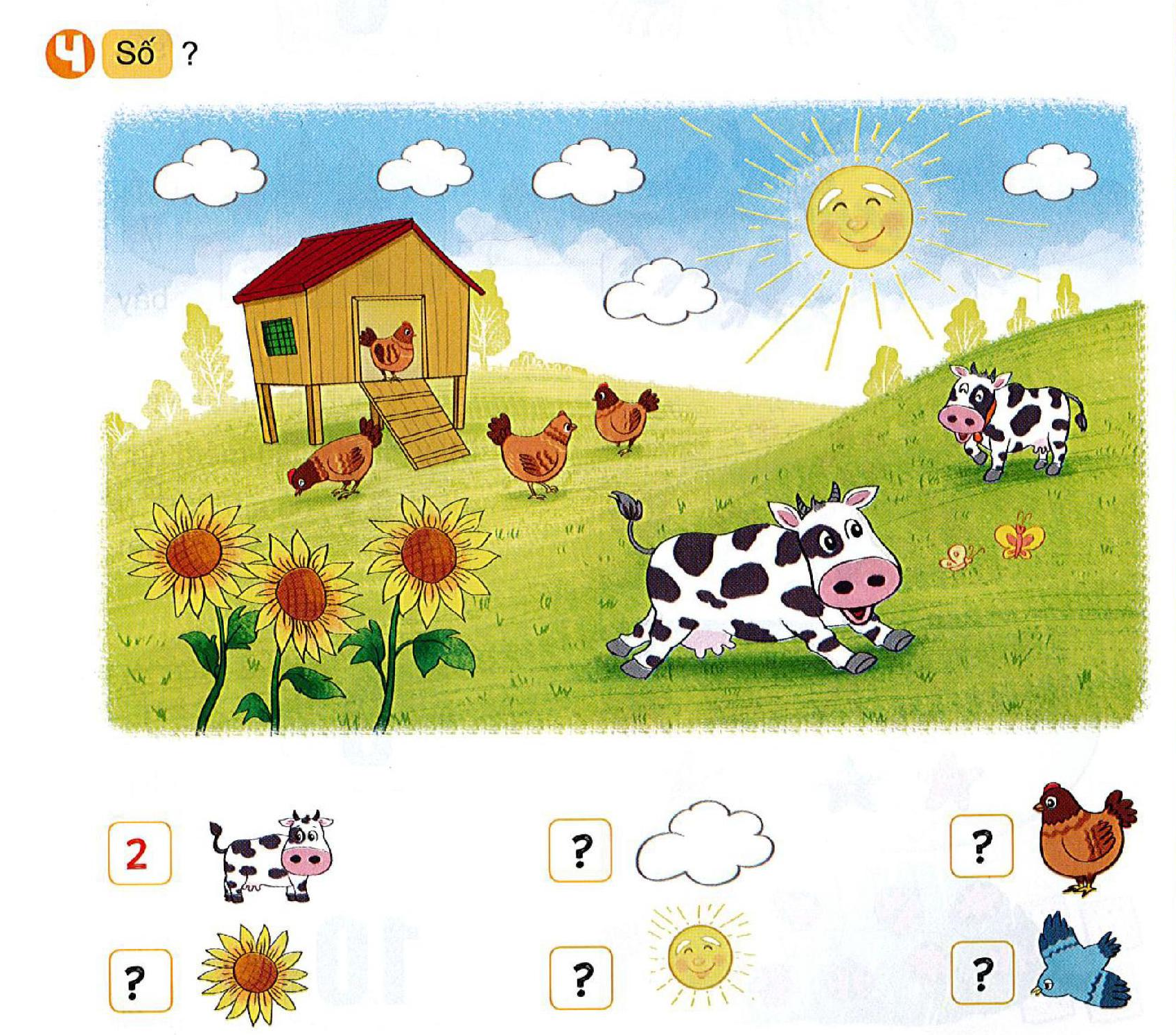 Củng cố bài học
Hương Thảo: tranthao121004@gmail.com
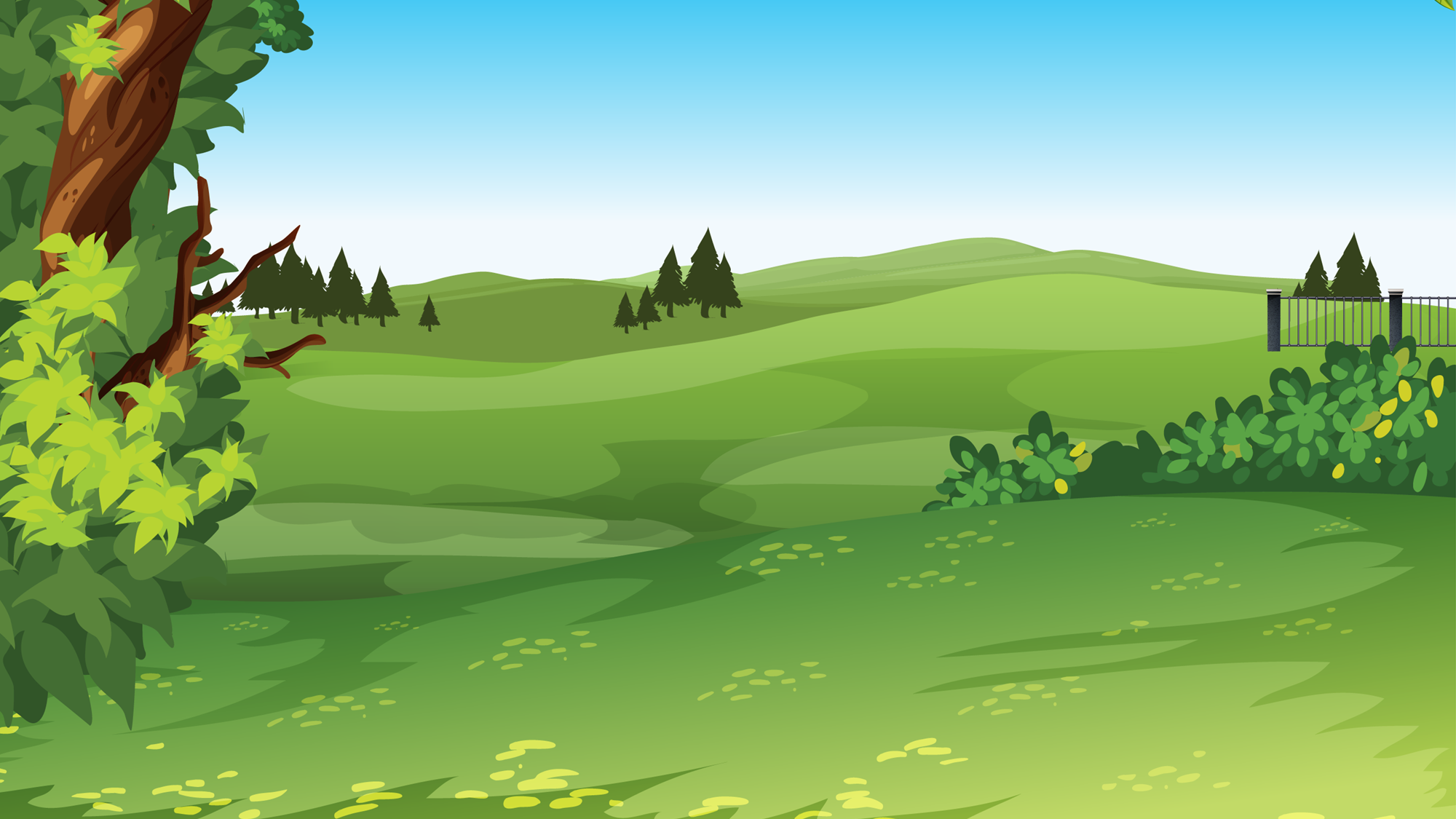 Tìm nhà cho Thỏ
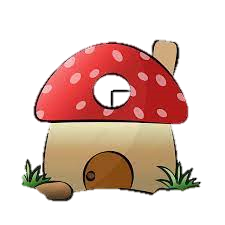 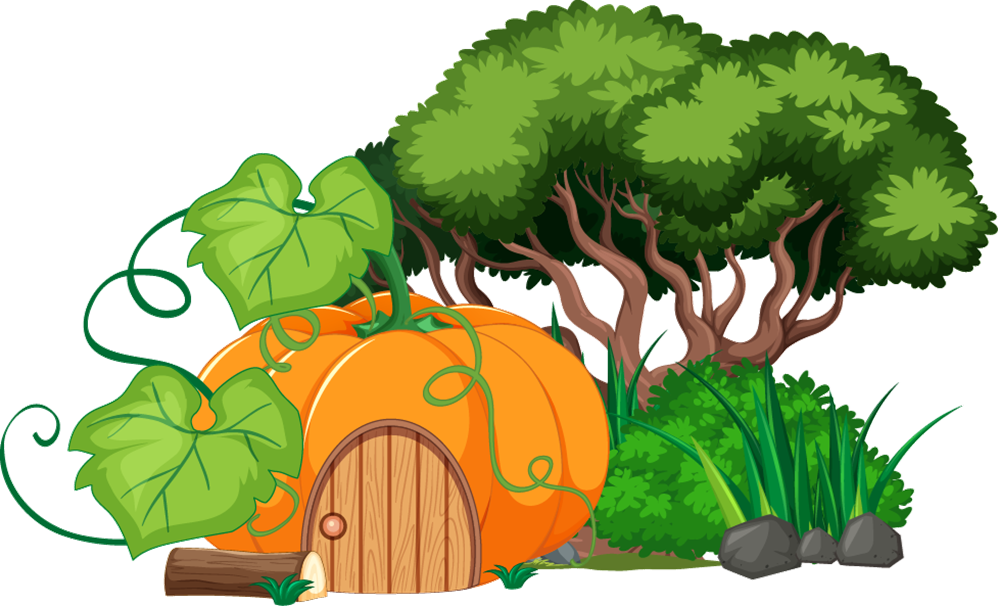 4
2
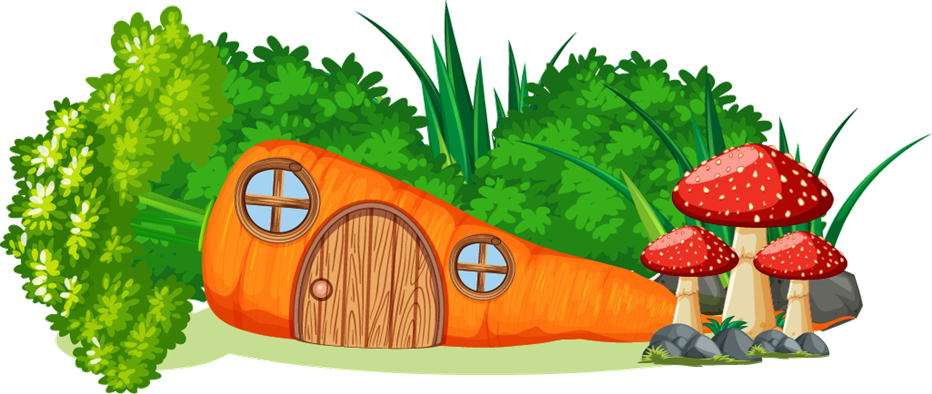 1
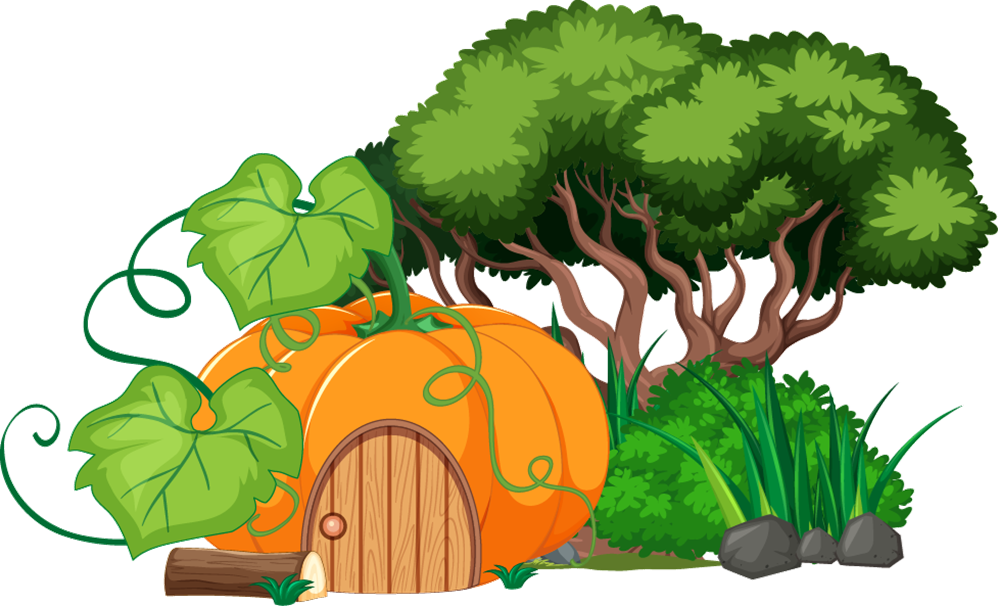 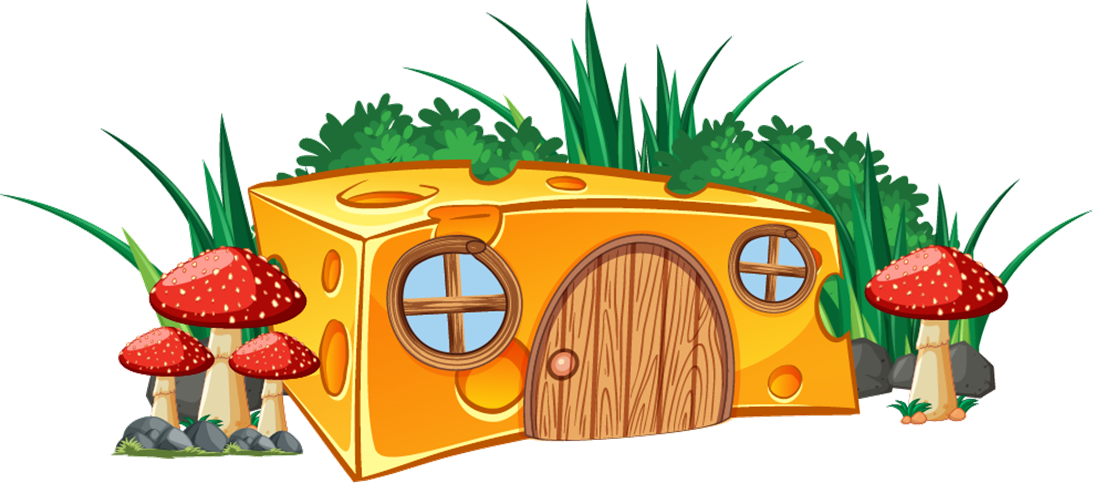 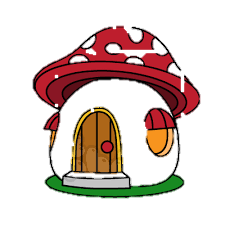 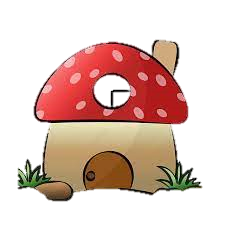 0
3
5
9
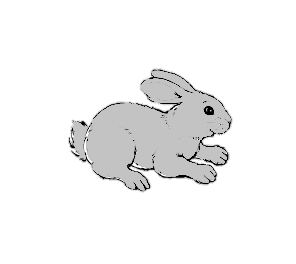 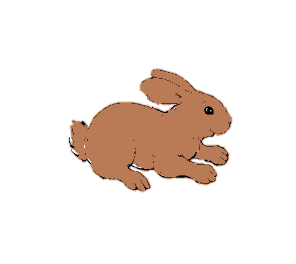 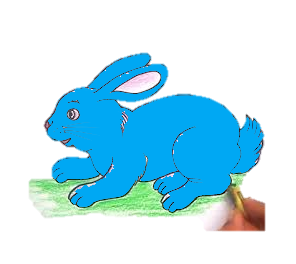 4
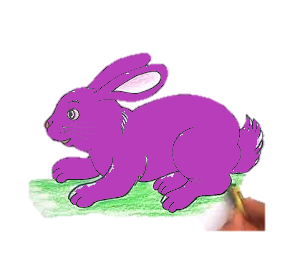 2
1
5
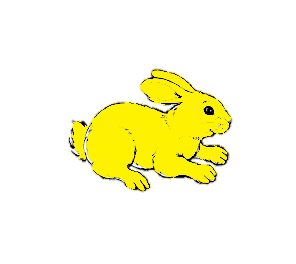 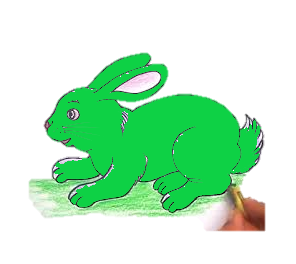 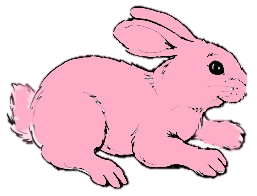 6
3
0
Chúc các con chăm ngoan, học tốt!
Hương Thảo: tranthao121004@gmail.com